商务项目策划书PPT模板
适用商业计划/融资项目/创业计划
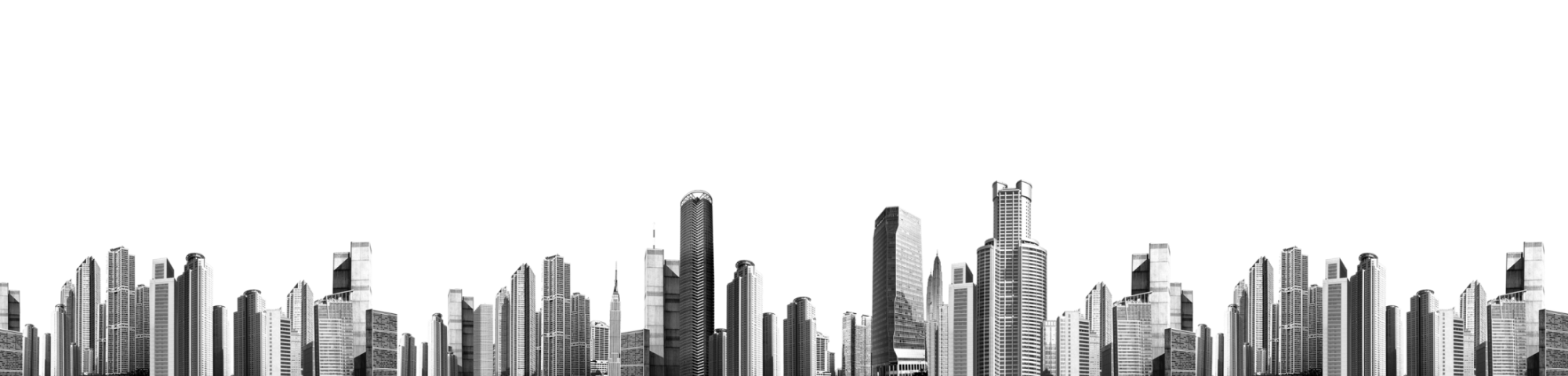 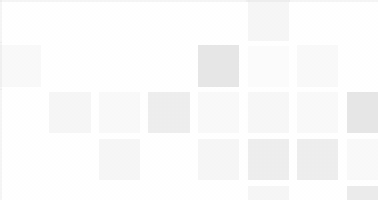 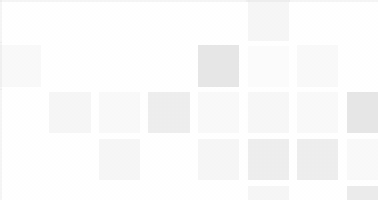 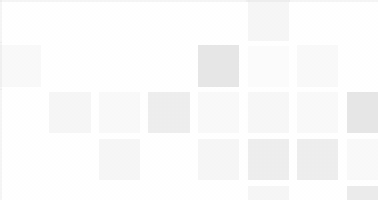 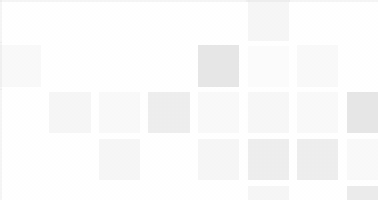 20XX year-end summary work summarizes the boutique PPT
About the summary text input or copy here
目录
DIRECTORY
01
02
03
点击加入标题
Insert Header Topic Here
点击加入标题
Insert Header Topic Here
04
点击加入标题
Insert Header Topic Here
点击加入标题
Insert Header Topic Here
01
加入标题
点击此处添加文本内容，如关键词、部分简单介绍等。点击此处添加文本内容，如关键词、部分简单介绍等。点击此处添加文本内容，如关键词、部分简单介。
点击添加标题
Lorem Ipsum
Lorem Ipsum
Lorem ipsum dolor sit amet, consectetur adipiscing elit. Curabitur elementum posuere pretium.
Lorem ipsum dolor sit amet, consectetur adipiscing elit. Curabitur elementum posuere pretium.
Lorem Ipsum
Lorem Ipsum
Lorem Ipsum
Lorem ipsum dolor sit amet, consectetur adipiscing elit. Curabitur elementum posuere pretium.
Lorem ipsum dolor sit amet, consectetur adipiscing elit. Curabitur elementum posuere pretium.
2016
20XX
2010
2008
2011
2009
2019
Lorem Ipsum is simply dummy text of the printing and typesetting industry. Lorem Ipsum has been the industry's standard dummy text ever since the 1500s, when an unknown printer took a galley of type and scrambled it to make a type specimen book. It has survived not only five centuries, but also the leap into electronic typesetting, remaining essentially unchanged. It was popularised in the 1960s with the release of Letraset sheets containing Lorem Ipsum passages, and more recently with desktop publishing software.
点击添加标题
Content 01
Content 02
Content 03
Content 04
Nullam quis ante. Etiam sit amet orci eget eros faucibus tincidunt. Duis leo.
Nullam quis ante. Etiam sit amet orci eget eros faucibus tincidunt. Duis leo.
Nullam quis ante. Etiam sit amet orci eget eros faucibus tincidunt. Duis leo.
Nullam quis ante. Etiam sit amet orci eget eros faucibus tincidunt. Duis leo.
点击添加标题
50%
45%
48%
35%
30%
Nullam eu tempor purus. Nunc a leo magna, sit amet consequat risus. Etiam faucibus tortor a ipsum vehicula sed suscipit. Nunc a leo magna, sit amet consequat risus. Nullam eu tempor purus. Nunc a leo magna, sit amet consequat risus. Etiam faucibus tortor a ipsum vehicula sed suscipit.
点击添加标题
NEW DESIGN
NEW DESIGN
NEW DESIGN
NEW DESIGN
NEW DESIGN
NEW DESIGN
NEW DESIGN
NEW DESIGN
NEW DESIGN
NEW DESIGN
57%
NEW DESIGN
NEW DESIGN
24%
26%
This text can be replaced with your own text. All phrases can be replaced with your own text
This text can be replaced with your own text. All phrases can be replaced with your own text
This text can be replaced with your own text. All phrases can be replaced with your own text
点击添加标题
01
02
03
04
05
Lorem Ipsum
Lorem Ipsum
Lorem Ipsum
Lorem Ipsum
Lorem Ipsum
Lorem ipsum dolor sit amet, consectetur adipiscing elit. Curabitur elementum posuere pretium.
Lorem ipsum dolor sit amet, consectetur adipiscing elit. Curabitur elementum posuere pretium.
Lorem ipsum dolor sit amet, consectetur adipiscing elit. Curabitur elementum posuere pretium.
Lorem ipsum dolor sit amet, consectetur adipiscing elit. Curabitur elementum posuere pretium.
Lorem ipsum dolor sit amet, consectetur adipiscing elit. Curabitur elementum posuere pretium.
02
加入标题
点击此处添加文本内容，如关键词、部分简单介绍等。点击此处添加文本内容，如关键词、部分简单介绍等。点击此处添加文本内容，如关键词、部分简单介。
点击添加标题


Facebook
Twitter
Snatus error sit voluptatem alamanier accusantium doloremque laudantium, totam rem aperiam, eaque ipsa quae ab illo inventore veritatis et quasi architecto.
Snatus error sit voluptatem alamanier accusantium doloremque laudantium, totam rem aperiam, eaque ipsa quae ab illo inventore veritatis et quasi architecto.
18%
12%
55%


Google Plus
Pinterest
15%
Snatus error sit voluptatem alamanier accusantium doloremque laudantium, totam rem aperiam, eaque ipsa quae ab illo inventore veritatis et quasi architecto.
Snatus error sit voluptatem alamanier accusantium doloremque laudantium, totam rem aperiam, eaque ipsa quae ab illo inventore veritatis et quasi architecto.
点击添加标题
Business Concept
Nullam eu tempor purus. Nunc a leo magna, sit amet consequat risus. Nullam eu tempor purus. Nullam eu tempor purus. Nunc a leo magna, sit amet consequat risus. Nullam eu tempor purus. Nullam eu tempor purus.
Network
Display
Top Market
Defend
Top Down
Nullam eu tempor purus. Nunc a leo magna, sit amet consequat risus. Nunc a leo magna. Nullam eu tempor purus. Nunc a leo magna, sit amet consequat risus.
Bottom Line
Nullam eu tempor purus. Nunc a leo magna, sit amet consequat risus. Nunc a leo magna. Nullam eu tempor purus. Nunc a leo magna, sit amet consequat risus.
Fairplay
Reimburse
点击添加标题
69%
Fair Value
Nullam eu tempor purus. Nunc a leo magna, sit amet consequat risus. Nunc a leo magna.
Marketing 
Growth

Nullam eu tempor purus. Nunc a leo magna, sit amet consequat risus. leo magna, sit amet. Nullam eu tempor purus. Nunc a leo magna, sit amet consequat risus.
Growth
Nullam eu tempor purus. Nunc a leo magna, sit amet consequat risus. Nunc a leo magna.
Improvisation
Nullam eu tempor purus. Nunc a leo magna, sit amet consequat risus. Nunc a leo magna.
Nullam eu tempor purus. Nunc a leo magna, sit amet consequat risus. Nullam eu tempor purus.
点击添加标题
Documentation
Nullam eu tempor purus. Nunc a leo magna, sit amet consequat risus. Nullam eu tempor purus.
Connection
Nullam eu tempor purus. Nunc a leo magna, sit amet consequat risus. Nullam eu tempor purus.
Maintenance
Nullam eu tempor purus. Nunc a leo magna, sit amet consequat risus. Nullam eu tempor purus.
Global Update
Nullam eu tempor purus. Nunc a leo magna, sit amet consequat risus. Nullam eu tempor purus.
Property
Security
Nullam eu tempor purus. Nunc a leo magna, sit amet consequat risus. Nullam eu tempor purus.
Service
Nullam eu tempor purus. Nunc a leo magna, sit amet consequat risus. Nullam eu tempor purus.
点击添加标题
Business chart 01
Business chart 01
Business chart 01
Business chart 01
First Section : dolor sit amen, consectetur adipiscing elit. Integer nec odio. Praesent lib ero. Sed cursus ante dapibus.
First Section : dolor sit amen, consectetur adipiscing elit. Integer nec odio. Praesent lib ero. Sed cursus ante dapibus.
First Section : dolor sit amen, consectetur adipiscing elit. Integer nec odio. Praesent lib ero. Sed cursus ante dapibus.
First Section : dolor sit amen, consectetur adipiscing elit. Integer nec odio. Praesent lib ero. Sed cursus ante dapibus.
03
加入标题
点击此处添加文本内容，如关键词、部分简单介绍等。点击此处添加文本内容，如关键词、部分简单介绍等。点击此处添加文本内容，如关键词、部分简单介。
点击添加标题
Good Display

Nullam eu tempor purus. Nunc a leo magna, sit amet consequat risus. Nullam eu tpurus.
Branding 

Nullam eu tempor purus. Nunc a leo magna, sit amet consequat risus. Nullam eu tpurus.
Back Up Plan

Nullam eu tempor purus. Nunc a leo magna, sit amet consequat risus. Nullam eu tpurus.
New Area

Nullam eu tempor purus. Nunc a leo magna, sit amet consequat risus. Nullam eu tpurus.
Spying Strategy

Nullam eu tempor purus. Nunc a leo magna, sit amet consequat risus. Nullam eu eu tempor purus. Nunc a leo magna, sit amet consequat risus. Nullam eu tempor purus.
Nullam eu tempor purus. Nunc a leo magna, sit amet consequat risus. eu tempor purus. sit amet consequat risus. Nullam eu temporullam eu tempor purus. Nunc a leo magna, sit amet consequat risus. Nullam eutempor purus. Nullam eu tempor purus. Nunc a leo magna.
点击添加标题
Lorem Ipsum
Lorem ipsum dolor sit amet, consectetur adipiscing elit, sed do eiusmod tempor incididunt ut labore et dolore magna aliqua. Ut enim ad minim veniam, quis nostrud exercitation ullamco laboris nisi ut aliquip ex ea commodo consequat.

Vestibulum ligut praesent commodo cursus magna, consectetur et. Cum socis natoque penatibus et magnis dis tellus parturient pharetra montes. Praesent commodo cursus magna, vel scelerisque nisl consectetur et. Integer posuere erat a ante venenatis dapibus posuere velit aliquet. Maecenas sed diam eget risus varius blandit sit amet non magna.
Lorem Ipsum
Lorem Ipsum
Lorem Ipsum
Lorem Ipsum
点击添加标题
28%
42%
11%
75%
Sound Noise
Social Media
Coder Editor
Photography
Facebook 45M
Twitter 24M
Instagramm 35M
Pinterest 12M
Lorem Ipsum has been the industry's standard dummy text ever since the 1500s, when an unknown printer took a galley of type and scrambled it to make a type specimen book.
Lorem Ipsum has been the industry's standard dummy text ever since the 1500s, when an unknown printer took a galley of type and scrambled it to make a type specimen book.
Lorem Ipsum has been the industry's standard dummy text ever since the 1500s, when an unknown printer took a galley of type and scrambled it to make a type specimen book.
Lorem Ipsum has been the industry's standard dummy text ever since the 1500s, when an unknown printer took a galley of type and scrambled it to make a type specimen book.
点击添加标题
Marketshare

Nullam eu tempor purus. Nunc a leo magna, sit amet. Bullam eu tempor purus. Nunc a leo magna, sit amet.
Nullam eu tempor purus. Nunc a leo magna, sit amet consequat risus. Nullam eu tempor purus. Nunc a leo magna, sit amet consequat risus.
Fixing Competitor

Nullam eu tempor purus. Nunc a leo magna, sit amet consequat risus. Nullam eu eu tempor purus. Nunc a leo magna, sit amet consequat risus. Nullam eu tempor purus.
Nullam eu tempor purus. Nunc a leo magna, Nullam eu tempor purus magna, sit amet consequat risus. Nullam eu tempor purus.
Company Hierarchy

Nullam eu tempor purus. Nunc a leo magna, sit amet consequat risus. Nullam eu eu tempor purus. Nunc a leo magna, sit amet consequat risus. Nullam eu tempor purus.
点击添加标题
This text can be replaced with your own text. All phrases can be replaced with your own text
This text can be replaced with your own text. All phrases can be replaced with your own text
This text can be replaced with your own text. All phrases can be replaced with your own text
04
加入标题
点击此处添加文本内容，如关键词、部分简单介绍等。点击此处添加文本内容，如关键词、部分简单介绍等。点击此处添加文本内容，如关键词、部分简单介。
点击添加标题
Enter your title
This text can be replaced with your own text. All phrases can be replaced with your own text
This text can be replaced with your own text. All phrases can be replaced with your own text
Enter your title
Enter your title
This text can be replaced with your own text. All phrases can be replaced with your own text
Enter your title
点击添加标题
Web Design
Social Marketing
Graphic Design
Marketing
Travel
Business Strategy
Business
Building
点击添加标题
Autorepair
Nullam eu tempor purus. Nunc a leo magna, consequat risus.
Nullam eu tempor purus. Nunc a leo magna consequat risus, sit amet consequat risus. Nullam eu tempor purus.
Big Data
Nullam eu tempor purus. Nunc a leo magna, consequat risus.
Well Display
Nullam eu tempor purus. Nunc a leo magna, consequat risus.
Good View
Nullam eu tempor purus. Nunc a leo magna, consequat risus.
点击添加标题
Notebook
Nullam eu tempor purus. Nunc a leo magna, sit amet consequat risus. Nullam eu tempor purus.
Property
Nullam eu tempor purus. Nunc a leo magna, sit amet consequat risus. Nullam eu tempor purus.
15%
40%
20%
Hardware
Desktop
Nullam eu tempor purus. Nunc a leo magna, sit amet consequat risus. Nullam eu tempor purus.
Software
Nullam eu tempor purus. Nunc a leo magna, sit amet consequat risus. Nullam eu tempor purus.
35%
点击添加标题
This text can be replaced with your own text. All phrases can be replaced with your own text
75%
65%
This text can be replaced with your own text. All phrases can be replaced with your own text
45%
25%
This text can be replaced with your own text. All phrases can be replaced with your own text
谢谢观看指导!
适用商业计划/融资项目/创业计划
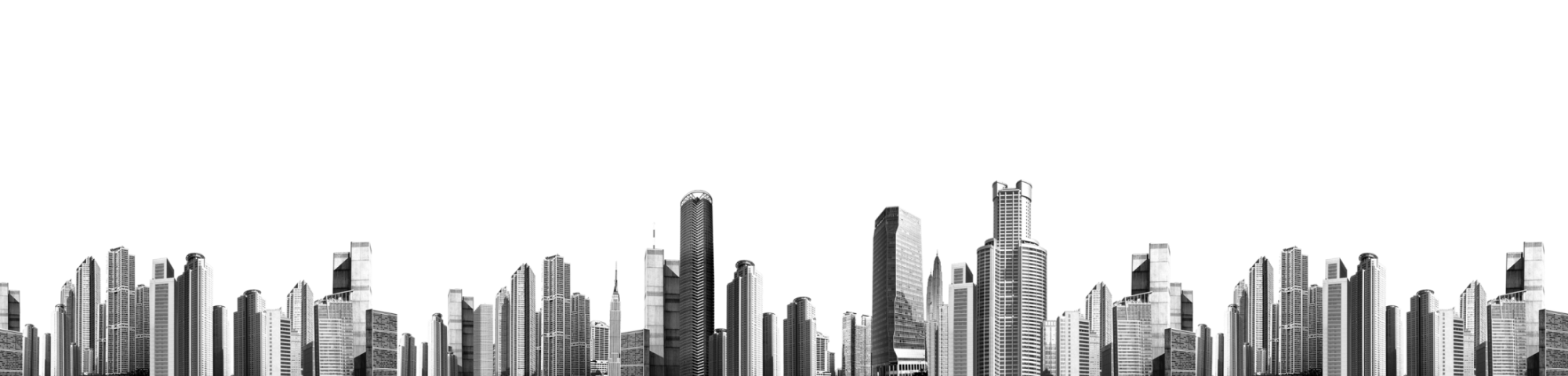 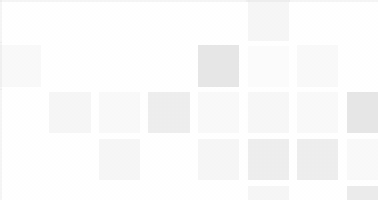 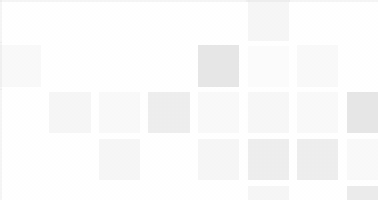 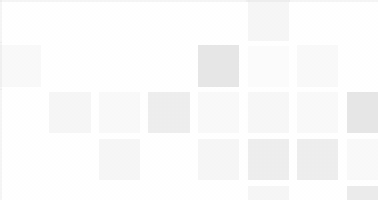 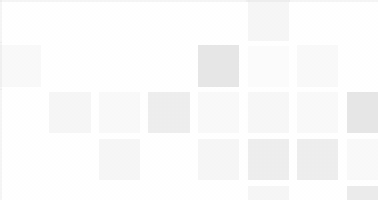 20XX year-end summary work summarizes the boutique PPT
About the summary text input or copy here